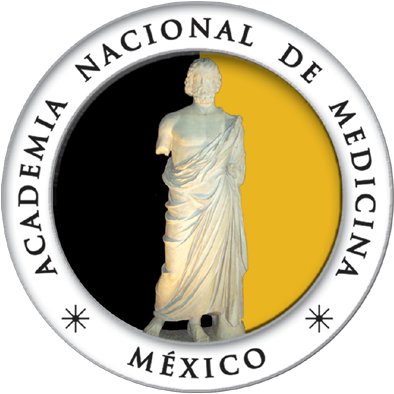 Legislación en materia de Pandemias
Dra. Lourdes Motta Murguía
PPAL Bureau de Asuntos Públicos y Comunicación
Febrero 27, 2019
Legislación pre-pandemia
Reglamento Sanitario Internacional 2005: Emergencia de Salud Pública de Importancia Internacional, elementos:

Evento extraordinario
Riesgo para la salud pública  de otros Estados (propagación)
Respuesta internacional coordinada
Determinada por Director General de la OMS, asesorado por un Comité de Emergencias

Constitución Política de los Estados Unidos Mexicanos: Artículo 73, fracción XV, bases 2a y 3a: 

2a. En caso de epidemias de carácter grave o peligro de invasión de enfermedades exóticas en el país, la Secretaría de Salud tendrá obligación de dictar inmediatamente las medidas preventivas indispensables, a reserva de ser después sancionadas por el Presidente de la República. 

3a. La autoridad sanitaria será ejecutiva y sus disposiciones serán obedecidas por las autoridades administrativas del País.
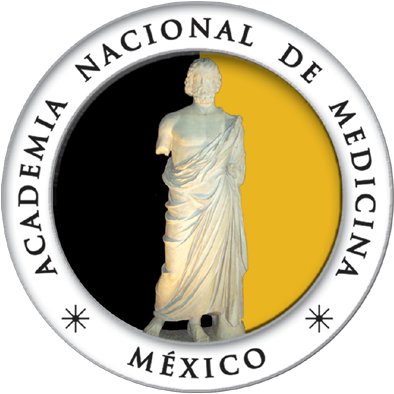 Legislación pre-pandemia
Ley General de Salud: 

Acción extraordinaria en materia de salubridad general:

Artículo 181.- En caso de epidemia de carácter grave, peligro de invasión de enfermedades transmisibles, situaciones de emergencia o catástrofe que afecten al país, la Secretaría de Salud dictará inmediatamente las medidas indispensables para prevenir y combatir los daños a la salud, a reserva de que tales medidas sean después sancionadas por el Presidente de la República.

Artículo 183.- En los casos que se refieren los artículos anteriores, el Ejecutivo Federal podrá declarar, mediante decreto, la región o regiones amenazadas que quedan sujetas, durante el tiempo necesario, a la acción extraordinaria en materia de salubridad general.

Cuando hubieren desaparecido las causas que hayan originado la declaración de quedar sujeta una región a la acción extraordinaria en materia de salubridad general, el Ejecutivo Federal expedirá un decreto que declare terminada dicha acción.
Legislación pre-pandemia
Artículo 184.- La acción extraordinaria en materia de salubridad general será ejercida por la Secretaría de Salud, la que deberá integrar y mantener permanentemente capacitadas y actualizadas brigadas especiales que actuarán bajo su dirección y responsabilidad y tendrán las atribuciones siguientes: 

I. Encomendar a las autoridades federales, estatales y municipales, así como a los profesionales, técnicos y auxiliares de las disciplinas para la salud, el desempeño de las actividades que estime necesarias y obtener para ese fin la participación de los particulares; 

II. Dictar medidas sanitarias relacionadas con reuniones de personas, entrada y salida de ellas en las poblaciones y con los regímenes higiénicos especiales que deban implantarse, según el caso; 

III. Regular el tránsito terrestre, marítimo y aéreo, así como disponer libremente de todos los medios de transporte de propiedad del estado y de servicio público, cualquiera que sea el régimen legal a que estén sujetos éstos últimos: 

IV. Utilizar libre y prioritariamente los servicios telefónicos, telegráficos y de correos, así como las transmisiones de radio y televisión, y 

V. Las demás que determine la propia Secretaría.
Legislación pre-pandemia
Ley General de Salud: 

Medidas de seguridad:

Artículo 404.- Son medidas de seguridad sanitaria las siguientes: 

I. El aislamiento; 

II. La cuarentena; 

III. La observación personal; 

IV. La vacunación de personas; 

V. La vacunación de animales; 

VI. La destrucción o control de insectos u otra fauna transmisora y nociva; 

VII. La suspensión de trabajos o servicios;
Legislación pre-pandemia
VIII. La suspensión de mensajes publicitarios en materia de salud; 

IX. La emisión de mensajes publicitarios que advierta peligros de daños a la salud; 

X. El aseguramiento y destrucción de objetos, productos o substancias; 

XI. La desocupación o desalojo de casas, edificios, establecimientos y, en general, de cualquier predio; 

XII. La prohibición de actos de uso, y 

XIII. Las demás de índole sanitaria que determinen las autoridades sanitarias competentes, que puedan evitar que se causen o continúen causando riesgos o daños a la salud. 
Son de inmediata ejecución las medidas de seguridad señaladas en el presente artículo.
Disposiciones administrativas pre-pandemia
Norma Oficial Mexicana NOM-017-SSA2-1994, Para la vigilancia epidemiológica: había sido actualizada en 1999. 

Acuerdo por el que se crea el Comité Nacional para la Seguridad en Salud: expedido en 2003 por el Secretario de Salud:

Instancia encargada del análisis, definición, coordinación, seguimiento y evaluación de las políticas, estrategias y acciones, en materia de seguridad en salud, de las instituciones públicas del Sistema Nacional de Salud con el objeto de contribuir a establecer un blindaje de atención y prevención, así como los instrumentos capaces de abordar rápida, ordenada y eficazmente urgencias epidemiológicas y desastres.

Presidido por el Secretario de Salud y con representación de todo el sector.
Disposiciones administrativas pre-pandemia
Acuerdo por el que se establecen las actividades de preparación y respuesta ante una pandemia de influenza: expedido por el Consejo de Salubridad General y publicado el 19 de julio de 2006.

Hace obligatorio el Plan Nacional de Preparación y Respuesta ante una Pandemia de Influenza y enlista sus elementos.

El Comité Nacional para la Seguridad en Salud será el foro de coordinación para las acciones de prevención y protección para abordar rápida, ordenada y eficazmente la pandemia de influenza.

Se considerará que se está en presencia de la pandemia de influenza en el territorio nacional cuando así lo determine el Secretario de Salud en términos de lo establecido en el artículo 181 de la LGS y de acuerdo con los criterios y parámetros del Plan.

Para la ejecución del Plan, así como para la creación de la reserva estratégica de insumos para la salud, se deberán otorgar los recursos necesarios a las instituciones responsables, incluyendo al Fondo de Protección contra Gastos Catastróficos.
Disposiciones administrativas pre-pandemia
Acuerdo por el cual se establece la obligatoriedad para desarrollar una estrategia multisectorial del Plan Nacional de Preparación y Respuesta ante una Pandemia de Influenza: expedido por el Consejo de Salubridad General y publicado el 3 de agosto de 2007.

Todas las instituciones involucradas en el Plan Nacional de Preparación y Respuesta ante una Pandemia de Influenza, más las que la Secretaría de Salud considere necesarias, desarrollen en un periodo no mayor de seis meses las acciones que se integren a la Estrategia Operativa Multisectorial, bajo los lineamientos que emita la Secretaría de Salud.

En un plazo no mayor de seis meses, cada uno de los integrantes del Consejo de Salubridad General y las que sean definidas por la Secretaría de Salud, por la importancia de su participación en el Plan Nacional de Preparación y Respuesta ante una Pandemia de Influenza elaborarán su propio plan de contingencia en el que definan medidas internas para preparar y proteger a su personal en la fase pre-pandémica y pandémica.

El Consejo de Birmex, tome las medidas necesarias para que se realicen las negociaciones y los contratos que se requieran para iniciar y mantener la producción nacional de vacunas, estacional y pandémica, contra el virus de influenza, lo antes posible.
Disposiciones administrativas durante la pandemia
Decreto por el que se ordenan diversas acciones en materia de salubridad general, para prevenir, controlar y combatir la existencia y transmisión del virus de influenza estacional epidémica: expedido por el Presidente de la República y publicado el 25 de abril de 2009.

Se expide con fundamento en la acción extraordinaria en materia de salubridad general.

Retoma las medidas de seguridad de la LGS.

Se las encomienda al Secretario de Salud.
Disposiciones administrativas durante la pandemia
Acuerdo mediante el cual se ordena la suspensión de labores en la Administración Pública Federal y en el sector productivo de todo el territorio nacional, durante el periodo que comprende del 1o. al 5 de mayo del presente año (2009): expedido por el Secretario de Salud y publicado el 30 de abril de 2009.

 Se exceptúan las labores que resulten indispensables para hacer frente de manera oportuna y eficaz a la situación de emergencia.

Los titulares de las instituciones públicas federales deberán identificar las áreas que continuarán prestando los servicios que cotidianamente tienen a su cargo y que sean indispensables para afrontar la situación de emergencia, a fin de garantizar la suficiencia, oportunidad y continuidad en la prestación de servicios y provisión de bienes indispensables para la población.

 Las autoridades federales deberán garantizar la operación continua del transporte y, por lo tanto, seguirán funcionando los puertos, aeropuertos, carreteras y autopistas.
Disposiciones administrativas durante la pandemia
En el sector privado continuarán laborando las empresas, negocios, establecimientos mercantiles y todos aquéllos que resulten necesarios para hacer frente a la contingencia, de manera enunciativa, hospitales, clínicas, farmacias, laboratorios, servicios médicos, financieros, telecomunicaciones, y medios de información, servicios hoteleros y de restaurantes, siempre y cuando no correspondan a espacios cerrados con aglomeraciones, gasolineras, mercados, supermercados, misceláneas, servicios de transportes y distribución de gas.

Se exhorta a todas las entidades federativas y municipios a que se sumen a las medidas a que se refiere el presente Acuerdo.

Las relaciones laborales se mantendrán y aplicarán conforme a lo previsto en los contratos individuales, colectivos, contratos ley o condiciones generales de trabajo que correspondan, durante el plazo.
Disposiciones administrativas durante la pandemia
Acuerdo por el que se ratifica el diverso por el que se establecen las actividades de preparación y respuesta ante una pandemia de influenza, en los términos que se indican: expedido por el Consejo de Salubridad General y publicado el 30 de abril de 2009.

Consejo de Salubridad General acuerda que se consideren dentro de las enfermedades que generan gastos catastróficos los aspectos preventivos, incluyendo los gastos asociados a la comunicación a la población; curativos y de rehabilitación de la influenza epidémica, cualquiera que sea su origen, en grado de epidemia y/o posible pandemia, y las enfermedades derivadas de este padecimiento.
Disposiciones administrativas durante la pandemia
Acuerdo por el que se determinan los lineamientos a los que estará sujeta la venta de los medicamentos que contienen las sustancias activas denominadas oseltamivir y zanamivir como medida de prevención y control del brote de influenza: expedido por el Consejo de Salubridad General y publicado el 30 de abril de 2009.

La venta de los medicamentos que contienen tanto la sustancia activa denominada Oseltamivir como Zanamivir se realizará únicamente mediante la exhibición de la receta médica correspondiente, misma que deberá retenerse por la farmacia que la surta, mientras se mantenga la situación de emergencia.

Las farmacias que expendan dichos medicamentos deberán llevar el registro correspondiente en los libros de control autorizados por la Secretaría de Salud, por conducto de la Comisión Federal para la Protección contra Riesgos Sanitarios.
Disposiciones administrativas durante la pandemia
Acuerdo por el que se establece que la plataforma electrónica del sistema nacional de vigilancia epidemiológica será la única para concentrar toda la información sobre la evolución de la epidemia de la influenza humana AH1N1: expedido por el Consejo de Salubridad General.

Se obliga a usar la plataforma con que contaba el entonces Centro Nacional de Vigilancia Epidemiológica y Control de Enfermedades. 

Acuerdo por el que se recomienda la implementación de lineamientos sanitarios para los periodos de campañas electorales y capacitación para contribuir a la mitigación de los efectos del brote de influenza epidémica mientras dura el estado de emergencia: expedido por el Consejo de Salubridad General y publicado el 2 de mayo de 2009.  

Inicio del periodo de las campañas electorales de los procesos electorales federales y locales se recomienda al Secretario de Salud proponga al IFE e institutos electorales estatales medidas sanitarias, con el propósito de mantener las acciones de mitigación de la epidemia de influenza humana.
Disposiciones administrativas post-pandemia
Decreto por el que se declaran terminadas las diversas acciones extraordinarias en materia de Salubridad General, para prevenir, controlar y combatir la existencia y transmisión del virus de Influenza Estacional Epidémica, ordenadas en el diverso publicado el 25 de abril de 2009: expedido por el Presidente de la República y publicado el 24 de septiembre de 2010.

Se declaran terminadas las diversas acciones extraordinarias en materia de salubridad general para prevenir, controlar y combatir la existencia y transmisión del virus de influenza estacional epidémica, posteriormente identificado por los expertos como virus pandémico de influenza A (H1N1) 2009, ordenadas en el Decreto publicado en el Diario Oficial de la Federación el 25 de abril de 2009.

Las autoridades sanitarias del país continuarán realizando las acciones que resulten necesarias para la prevención, control y combate del virus pandémico, conforme a las facultades ordinarias que les están conferidas en la legislación sanitaria y demás disposiciones aplicables.
Disposiciones administrativas post-pandemia
Acuerdo por el que se instruye la constitución, almacenamiento y administración, de una reserva estratégica de insumos para la salud y equipo médico: expedido por la Secretaria de Salud y publicado el 31 de julio de 2013.

 La Subsecretaría de Prevención y Promoción de la Salud, por conducto del Centro Nacional de Programas Preventivos y Control de Enfermedades, constituirá, almacenará y administrará una reserva estratégica de insumos para la salud y equipo médico, cuyo objeto sea apoyar la continuidad de la prestación de los servicios de salud a cargo de la Secretaría de Salud, su sector coordinado y los servicios de salud en las entidades federativas, a la población que así lo requiera, en caso de emergencia, con motivo de urgencias epidemiológicas o desastres naturales, particularmente, cuando la magnitud de dichos eventos, rebasen la capacidad de las entidades federativas.

Para la constitución y mantenimiento óptimo de los niveles de la reserva estratégica a que se refiere el numeral anterior, se tomarán en cuenta las directrices, procedimientos y acciones que determine el Comité Nacional para la Seguridad en Salud, y se deberán atender las disposiciones jurídicas en materia de compras gubernamentales, así como aquellas de carácter presupuestario.
Disposiciones administrativas post-pandemia
El Centro Nacional de Programas Preventivos y Control de Enfermedades será responsable de la adecuada administración de la reserva estratégica, debiendo establecer los mecanismos de coordinación que estime necesarios con las áreas de la Secretaría responsables de los procedimientos de contratación de adquisiciones, proveedores y otras instancias públicas de salud, que le permitan, dentro del marco jurídico vigente, la rotación de aquellos insumos susceptibles de caducidad, con objeto de mantener la reserva en condiciones óptimas.

Para la constitución y mantenimiento de la reserva estratégica se dispondrán de los recursos que se aprueben en el Presupuesto de Egresos de la Federación, que corresponda. En tal virtud, será responsabilidad del Centro Nacional de Programas Preventivos y Control de Enfermedades, presentar anualmente a la autorización de las autoridades competentes de la Secretaría, el anteproyecto de presupuesto indispensable para mantener dicha reserva estratégica en los niveles requeridos para el cumplimiento de su objeto.

Se exhorta a las instituciones públicas del Sistema Nacional de Salud, a que brinden apoyo y las facilidades para la integración y fortalecimiento de la reserva estratégica de insumos para la salud y equipo médico, así como al momento de presentarse alguna urgencia epidemiológica o desastre natural.
Consideraciones finales
La mayor parte de las disposiciones emitidas durante la pandemia se pudieron expedir antes; algunas ni siquiera se referían a la situación como una pandemia y otras reiteraban lo contenido en instrumentos jurídicos que ya existían.

El Secretario de Salud no puede ser el único facultado durante una pandemia para aplicar medidas de seguridad, especialmente cuando éstas no son generales.

La tasa de transmisión del virus AH1N1 permitió que se continuaran actividades económicas, gubernamentales, de abasto, entre otras. En otros casos no necesariamente será así, por lo que se requiere contar con protocolos para mantener la operación del país jurídicamente respaldados que, a su vez, favorezcan una mayor coordinación entre todas las instancias involucradas.

Los recursos presupuestales para atender emergencias de salud pública y de seguridad nacional, incluidos los procesos de adquisiciones, deben tener reglas especiales.
Consideraciones finales
El Comité Nacional para la Seguridad en Salud debe fortalecerse mediante su inclusión en la LGS.

Es increíble que las emergencias y urgencias en salud no estén consideradas en la Ley de Seguridad Nacional.

Debe evaluarse la constitución de un órgano específicamente dedicado a atender emergencias y urgencias en salud, como ya lo han hecho otros países.

Se requiere una reforma integral en materia de urgencias y emergencias epidemiológicas ante la constante amenaza de pandemias, así como de fenómenos de la naturaleza.

Una vez hecha la reforma, los planes de preparación y respuesta deben incluir las disposiciones jurídicas para hacerlo operativo. De lo contrario, se pone en riesgo al personal que lo instrumente y se pueden violar los derechos humanos de la población.
Muchas gracias
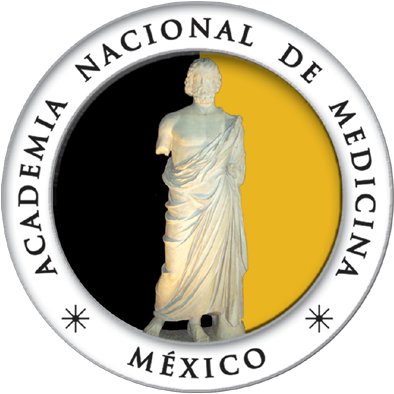